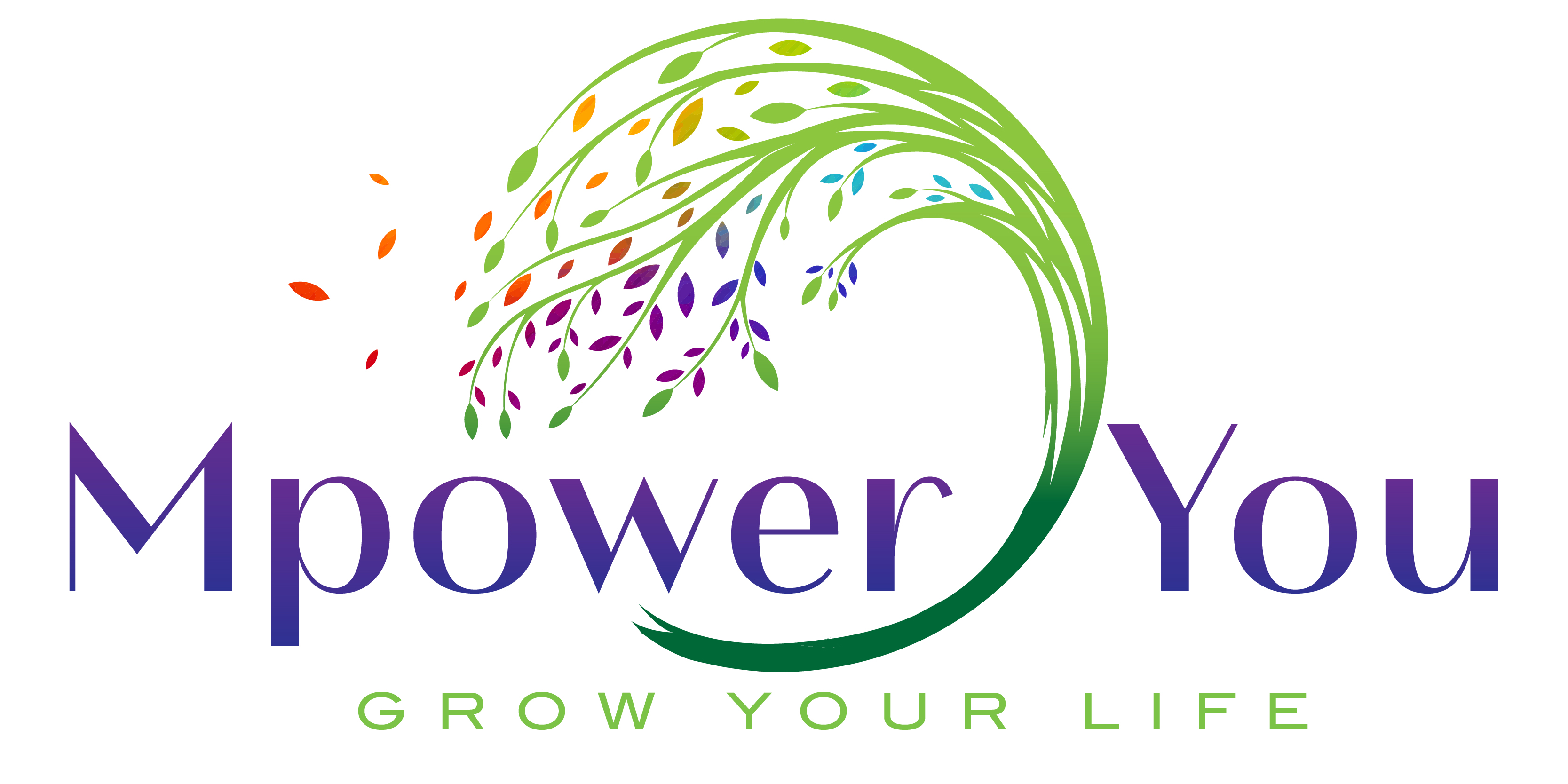 How to Access the NDIS
Safeguarding Your Plan 					How to Choose the Right Providers
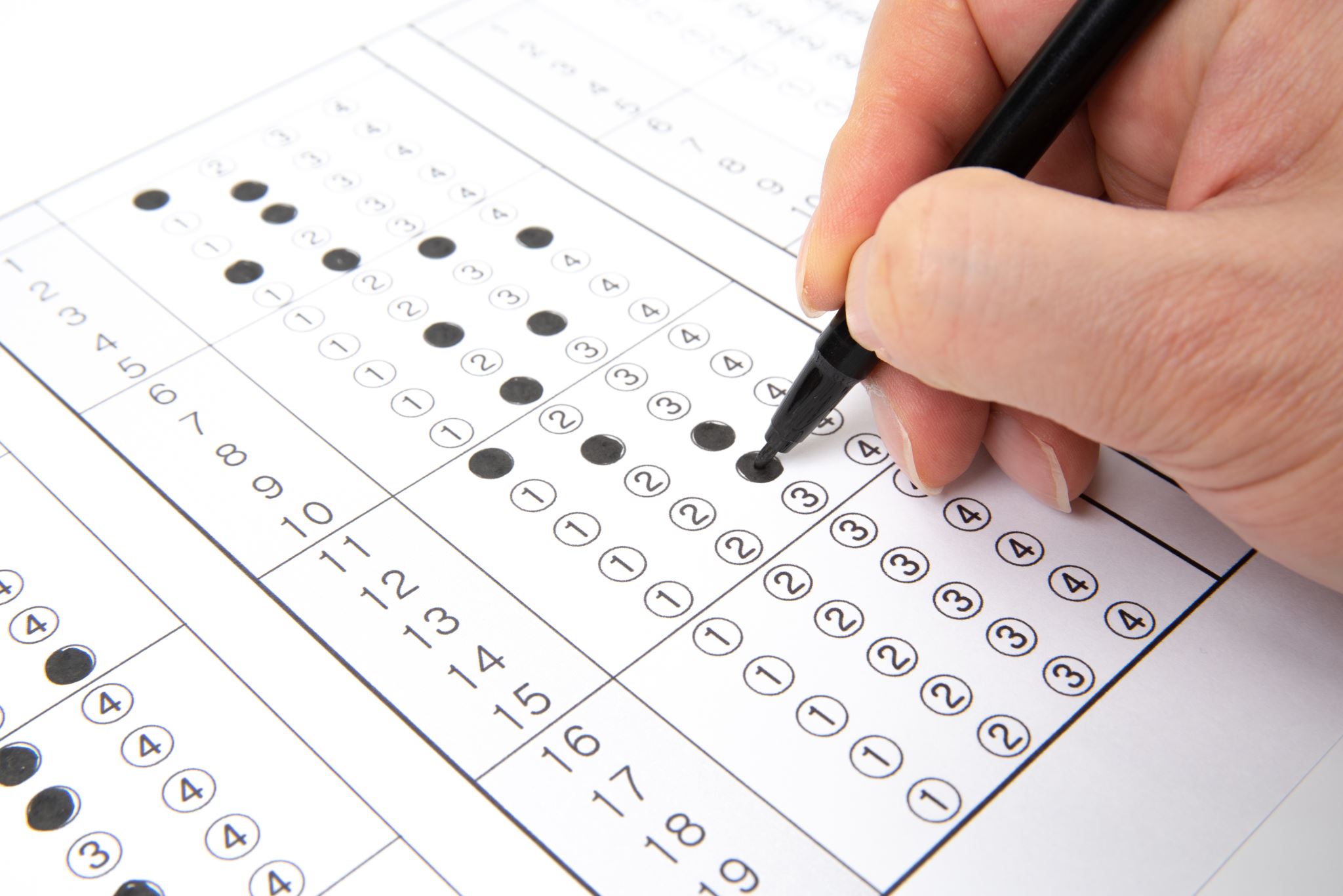 Eligibility Criteria for NDIS
Age: Must be under 65 years old.

Residency: Must be an Australian citizen, permanent resident, or hold a Protected Special Category Visa.

Disability: Must have a permanent and significant disability that affects your ability to take part in everyday activities.
Eligibility Check List
You meet the disability requirements if the NDIS have evidence of all the following: 

Your disability is caused by an impairment

Your impairment is likely to be permanent

Your permanent impairment substantially reduces your functional capacity to undertake the following activities: Movement, communicating, socialising, learning or self-care or self-management activities
WHAT IS AN IMPAIRMENT?
An impairment is a loss or significant change in at least one of:
your body’s functions
your body structure
how you think and learn.

To meet the disability requirements, we must have evidence your disability is caused by at least one of the impairments below:
Intellectual – such as how you speak and listen, read and write, solve problems, and process and remember information
Cognitive – such as how you think, learn new things, use judgment to make decisions, and pay attention
Neurological – such as how your body functions 
Sensory – such as how you see or hear
Physical – such as the ability to move parts of your body.
You may also be eligible for the NDIS if you have a psychosocial disability. This means you have reduced capacity to do daily life activities and tasks due to your mental health.
Your impairment will likely be permanent if your treating professional gives NDIS evidence that indicates there are no further treatments that could relieve or cure it.
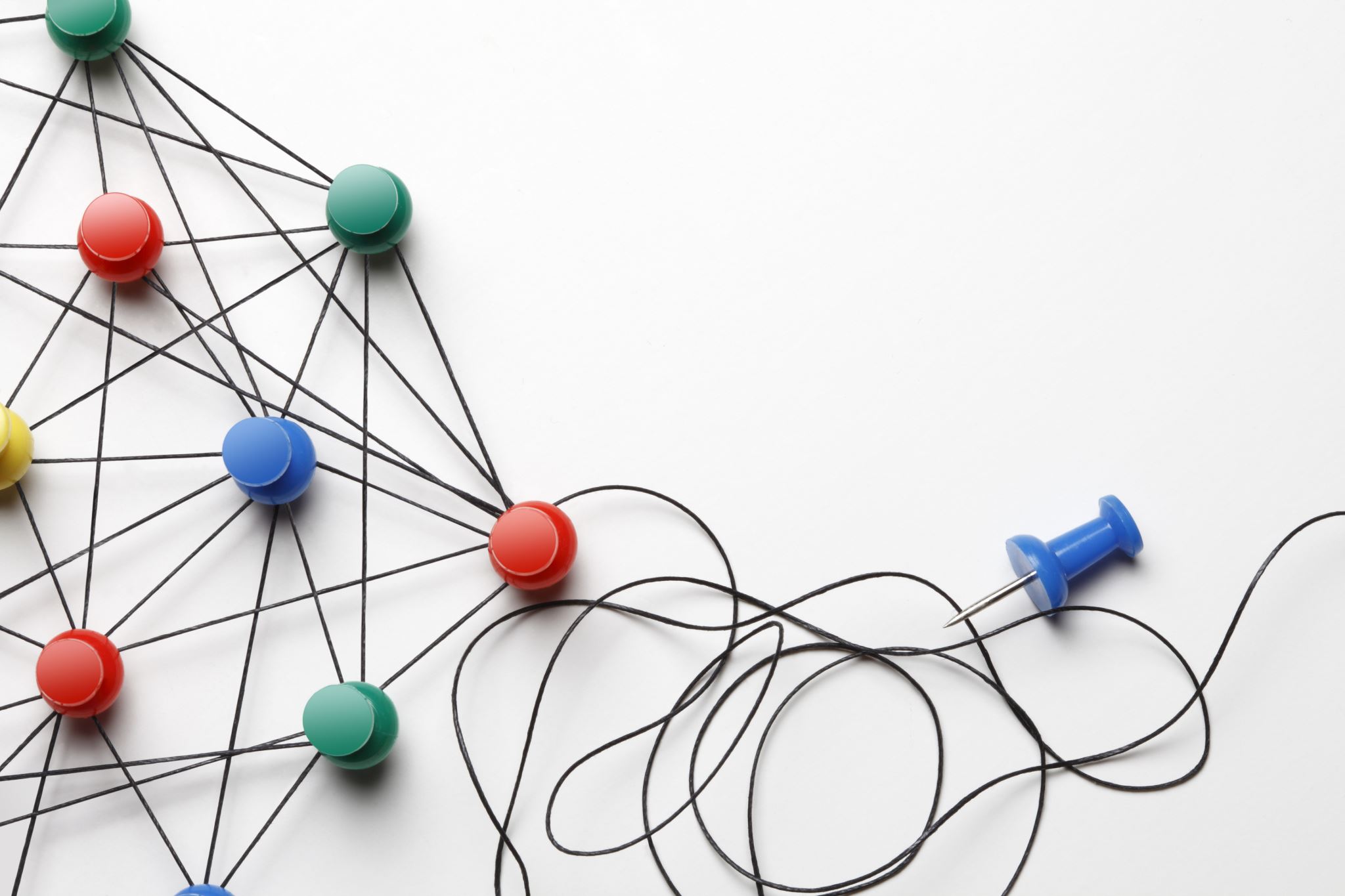 Early Childhood Connections
Early connections are for children with delays in their development or with disability from ages 0 – 9 years. 
Early connections can help you support your child’s development regardless of whether they’re eligible for the NDIS. 
To get early connections, you can contact an early childhood partner, but it is often best to first contact your GP, child health nurse, health service or early childhood educator. They are a good first point of contact if you have concerns about your child’s development and can refer you to an early childhood partner. The information in their referral will help the early childhood partner look at your child’s development and what support has been provided.
Early connections aim to build on your and your child’s strengths. They can help you support your child to develop the skills they need to take part in everyday activities. Supports and services are different for every child because they’re based on individual needs. If your child gets early connections, they might not need long term support funded by the NDIS in the future. 
Once you’ve made initial contact, or a referral has been made, an early childhood partner will contact you to discuss what to do next. They will help you find the right supports for you and your child. This may include a combination of services such as connections to:
Every child is different, so families work with an Early Childhood Partner who identifies their individual needs and the support they need to live their best life and engage in everyday activities. Partners connect families to local services like playgroups, day care centres and child health and development programs. Early Childhood Partners can help children and their families with long term support needs to apply for support via the NDIS and develop an ECA plan.
How to access the NDIS
Tips for a successful application
Safeguarding Your Plan
How to choose the right providers
Understand Your Needs and Goals

Attain what your needs are. What do you wish to achieve?
Create a List of Requirements: what support are you looking for?
Read Reviews and Ratings: Evaluate Provider Qualifications and Experience.
Experience with NDIS: Have they worked in the industry understand rules
Initial Consultation – Book meet and greet
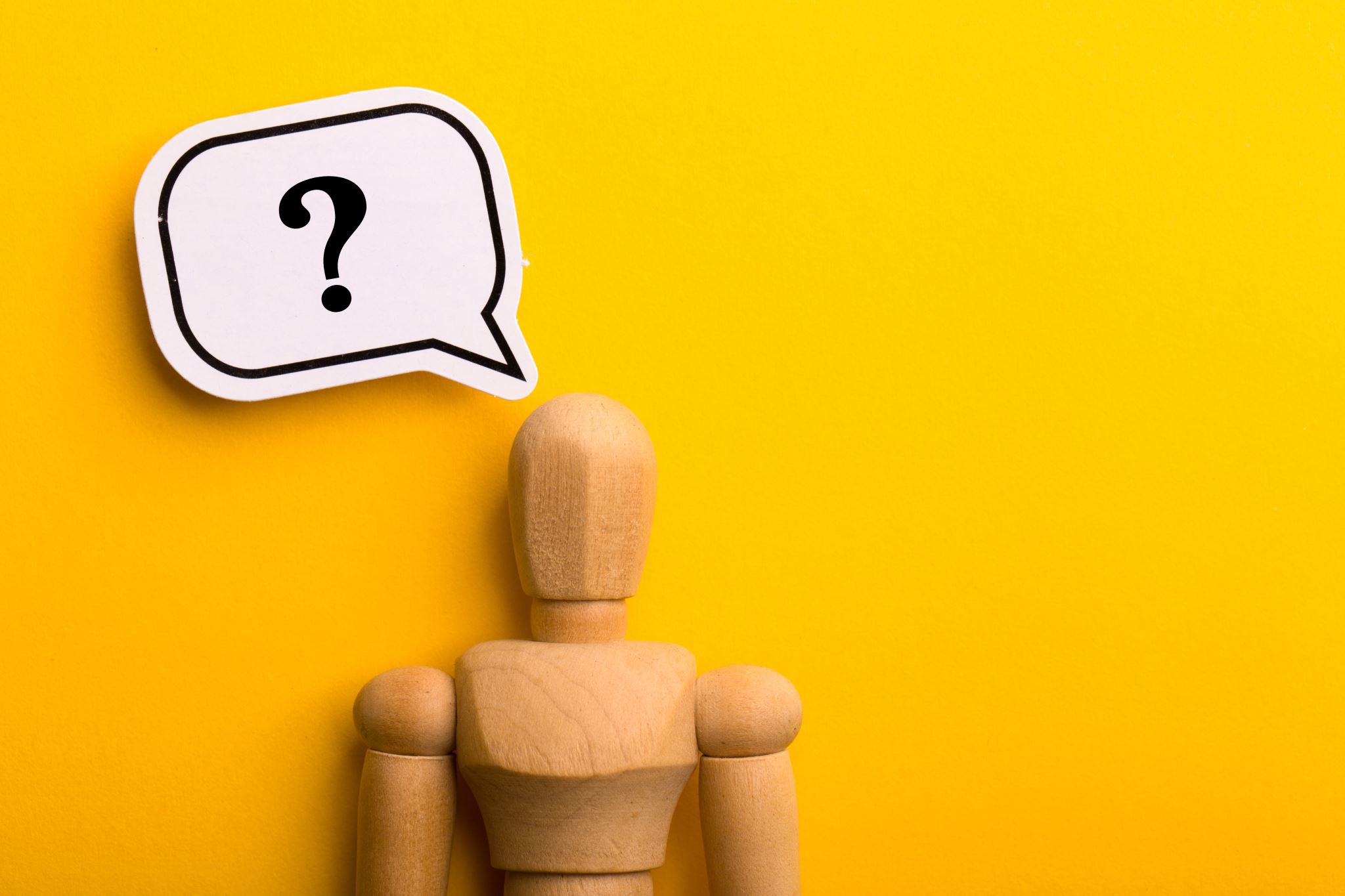 Final Note:
Key Takeaway 
Choosing the right NDIS provider involves thorough research, understanding your own needs, evaluating qualifications, and ensuring the provider’s services align with your goals and budget. 
Taking the time to make an informed choice will help you achieve better outcomes and make the most of your NDIS plan.
Monitoring your budget and working with your plan manager or support coordinator to ensure your needs are met and your budget is on track.
Resource Information
Applying to NDIS
https://www.ndis.gov.au/applying-access-ndis

Early Childhood 
https://www.ndis.gov.au/understanding/families-and-carers/early-childhood-approach-children-younger-9
https://ourguidelines.ndis.gov.au/early-childhood/early-connections
https://www.benevolent.org.au/services-and-programs/list-of-programs/ndis-early-childhood-approach-eca

Eligibility 
https://www.ndis.gov.au/applying-access-ndis/am-i-eligible

What disabilities are accepted
https://ourguidelines.ndis.gov.au/home/becoming-participant/applying-ndis/list-b-conditions-are-likely-result-permanent-impairment
https://ourguidelines.ndis.gov.au/home/becoming-participant/applying-ndis/list-conditions-are-likely-meet-disability-requirements
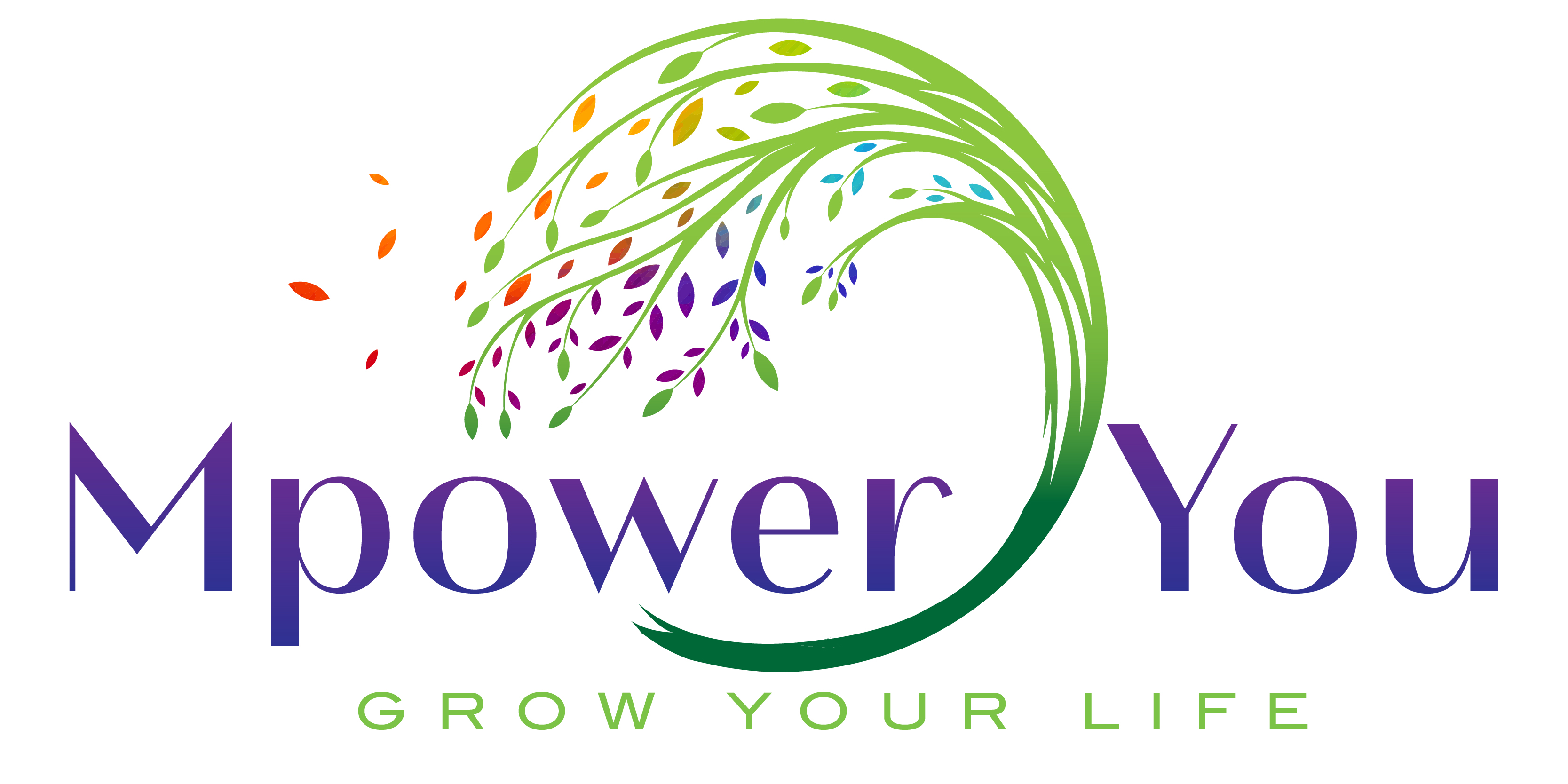